just-training.eu
Caratteristiche, strumenti e buone prassi dello Smart Working
Partner: FUDŠ
Risultati dell’apprendimento
Alla fine di questo modulo dovrai:
comprendere lo smart working (SW) e i suoi vantaggi e svantaggi
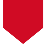 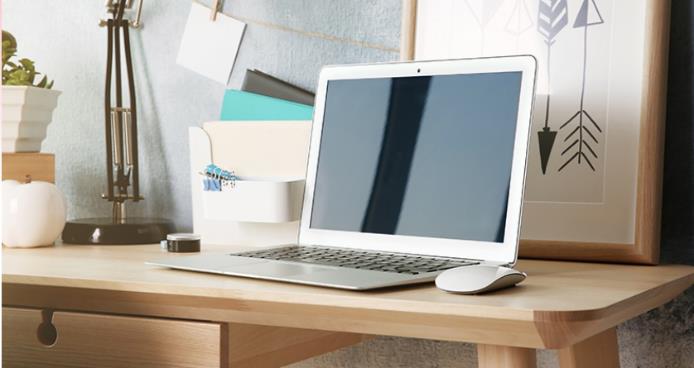 riconoscere le buone pratiche dello SW
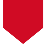 essere in grado di scegliere strumenti e tecnologie adeguati per lo SW
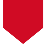 essere in grado di stabilire uno stile di vita lavorativo/privato ben bilanciato
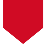 capire come gestire l'ambiente SW
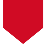 Strumenti e tecnologie SW
Buone pratiche dello SW
Indice
Impostazione di una posizione SW
Strumenti e tecnologie per SW
Individuazione delle buone pratiche
Equilibrio tra SW e vita personale
SW e benessere
Definizione SW
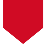 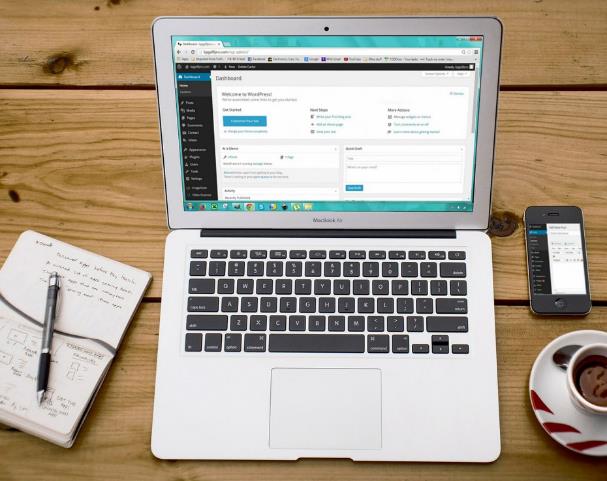 Definizioni
Principi
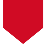 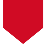 1. SW, Definizione
Cos'è lo Smart Working?
	Lo Smart Working è un approccio al lavoro flessibile incentrato sul business che offre maggiore efficienza ed efficacia nell'organizzazione del lavoro, nell'erogazione dei servizi e nell'agilità organizzativa, oltre a benefici per i lavoratori. 
Le caratteristiche principali sono la gestione in base ai risultati, una cultura basata sulla fiducia, alti livelli di autonomia, flessibilità nei tempi e nel luogo di lavoro, nuovi strumenti e ambienti di lavoro, minore dipendenza dalle risorse fisiche e apertura al cambiamento continuo.
Smart working vs:
-Telelavoro/lavoro a distanza
-Lavoro flessibile
-Lavoro ibrido
-Lavoro agile
1. SW, definzione
Il lavoro si svolge nei luoghi più efficaci e nei momenti più efficacy.
La flessibilità diventa la norma piuttosto che l'eccezione.
In linea di principio, tutti sono considerati idonei al lavoro flessibile, senza che vengano fatte ipotesi su persone o ruoli.
I dipendenti hanno più scelta su dove e quando lavorare, in base a considerazioni aziendali.
Lo spazio è assegnato alle attività, non ai singoli e non in base all'anzianità
I costi di fare lavoro sono ridotti.
Esiste un uso efficace e appropriato della tecnologia.
1. SW, definizione (continua)
Collaborazione semplificata e connettività virtuale significa condividere informazioni e lavorare con gli altri indipendentemente dalla posizione.
I processi con cui le persone sono chiamate a lavorare sono continuamente sfidati per assicurarsi che siano adatti allo scopo.
La gestione delle prestazioni si concentra sui risultati piuttosto che sulla presenza.
Lo Smart Working sostiene e aggiunge nuove dimensioni ai principi di diversità e uguaglianza.
I dipendenti hanno l'opportunità di condurre una vita equilibrata e san.a
Il lavoro ha un minore impatto sull'ambiente.
2. SW, strumenti e tecnologie
Setting up a SW place

Smart working come mezzo per offrire nuovi ambienti di lavoro, ovvero ambienti di lavoro attraenti e stimolanti per supportare nuovi stili di lavoro. 
Uffici tradizionali vs. uffici smart.
Vantaggi della creazione di un luogo di smart working.
Compiti basati sulla scrivania: la necessità di uffici è meno per i ranghi di postazioni di lavoro e più per un mix di altri spazi funzionali.
Rilevanza della comprensione della quantità di spazio necessaria in ufficio e il mix di diversi tipi di spazi.
Protocolli per garantire che la condivisione dello spazio funzioni in modo efficace.
Creazione di impostazioni di lavoro basate sulle attività.
2. SW strumenti e tecnologie (continua)
Consideranre le esigenze del personale con disabilità. 
Una clean desk policy. 
Sistema di prenotazione. 
Passare dalla dipendenza dalla carta al lavoro elettronico. 
Lo spazio ufficio dovrebbe avere la priorità per l'interazione umana, non per l'archiviazione. 
La rilevanza dell'ergonomia dello smart working. 
Gestire l'impatto del rumore e considerare il "soundscaping" come una caratteristica necessaria dell'ambiente di lavoro smart. 
Gestire le esigenze e le sfide del lavoro fuori dall'ufficio. 
Hub di lavoro.
2. SW strumenti e tecnologie
Perché abbiamo bisogno di strumenti e tecnologie SW?
 Quali strumenti e tecnologie scegliere?
Strumenti e tecnologie di collaborazione e comunicazione: Zoom, Slack, Cisco Webex, Microsoft Teams, Join.me, Loom, TeamViewer 
Strumenti e tecnologie di gestione del lavoro: Basecamp, Trello, Asana, Accelo, Calendly, Toggl, ProofHub, Calendar, Every Time Zone, Harvest GitHub, Facto HR, Doodle
Software per servizi e tecnologie di cloud storage: Google Drive, Dropbox, OneDrive 
Gestione e tecnologie delle password: 1Password 
Strumenti e tecnologie per prendere appunti: Evernote, Notion 
Strumenti e tecnologie per aumentare la produttività: Brain.fm, Shift
3. SW, buone pratiche
Identificazione di buone pratiche
Lo SW dovrebbe essere considerato come un normale modo di lavorare. È importante trovare un giusto equilibrio tra l'interazione faccia a faccia e l'interazione virtuale. 
La formazione costante dei dipendenti dovrebbe essere una norma. È importante considerare le fasce di età dei dipendenti quando si implementa lo smart working. 
I dipendenti dovrebbero essere incoraggiati a creare uno spazio di lavoro dedicato privo di distrazioni. 
Il raggiungimento dei risultati di lavoro attesi è più rilevante del luogo, del tempo e del modo di lavorare. 
L'importanza di impostare un ICP (indicatore chiave di prestazione). 
I dipendenti dovrebbero essere stimolati a diventare lavoratori esperti in grado di cercare informazioni pertinenti e selezionare/utilizzare la tecnologia adeguata. 
Necessità di mantenere un'interazione regolare con i dipendenti. 
Rilevanza di stimolare dipendenti e manager a reagire rapidamente ed essere il più concisi possibile. 
Mantenere sufficiente attenzione alla gestione del rischio nelle sfide alla sicurezza. L'importanza di promuovere/creare un posto di lavoro sano.
3. SW, buone pratiche
Equilibrio tra SW e vita personale 
Stabilire l'equilibrio tra SW e vita personale è importante e dovrebbe essere favorito dall'organizzazione:
Sessioni di sensibilizzazione per tutti i livelli del personale. 
Formazione specifica sulle tecniche di Smart Working per manager e team. 
Lo sviluppo di documenti o protocolli di squadra per coinvolgere i dipendenti nella progettazione e nell'applicazione delle proprie disposizioni di squadra per l'implementazione delle pratiche di Smart Working.
Incorporare le tecniche e i principi dello Smart Working nei programmi di sviluppo della leadership e in altri corsi di formazione professionale pertinenti. 
Garantire che le politiche di assunzione supportino lo sviluppo di una forza lavoro e di una cultura dello Smart Working. 
Garantire che le politiche di performance management, reward e altre persone supportino lo sviluppo dello Smart Working. 
Importanza di stabilire un programma di lavoro per bilanciare l'orario di lavoro e il tempo libero di un dipendente.
3. SW, buone pratiche
SW e benessere
Costruire un ambiente SW che favorisca il benessere dei dipendenti :
Evidenze di una relazione positiva tra flessibilità lavorativa, salute e benessere. 
Rilevanza del buon senso degli affari per prendersi cura della salute e della forma fisica dei dipendenti. 
Promuovere pratiche di lavoro flessibili che possano ridurre le assenze e in particolare ridurre lo stress. 
La possibilità di lavorare a distanza e la partecipazione online alle riunioni è vantaggiosa. 
Due ampie aree per promuovere la salute e il benessere attraverso le strutture sul posto di lavoro: fornitura di centri benessere, strutture per il fitness e aree per il relax; creare ambienti di lavoro per il lavoro quotidiano che massimizzino il benessere. 
Rilevanza di prestare attenzione all'ambiente sensoriale acustico e più ampio. 
Biofilia. 
Mettere il rumore al posto giusto.
3. SW, buone pratiche
SW e benessere

Rischi dello SW:
Normalizzazione delle lunghe ore di lavoro. 
Essere sotto stress estremo, soprattutto se lo facciamo da molto tempo.

Come puoi aiutarti:
Prenditi una pausa
Presta attenzione a cio’ che provi.
Ripristinare le priorità
Considerare le tue alternative
Fare cambiamenti.
Riassumendo
Creazione di luoghi SW per portare nuovi ambienti di lavoro e quindi molti vantaggi.
Accettare il SW come un normale modo di lavorare.
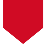 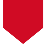 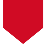 La selezione di strumenti e tecnologie SW adeguati è di vitale importanza.
Piuttosto che misurare il tempo di lavoro, è più importante ottenere i risultati di lavoro attesi
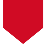 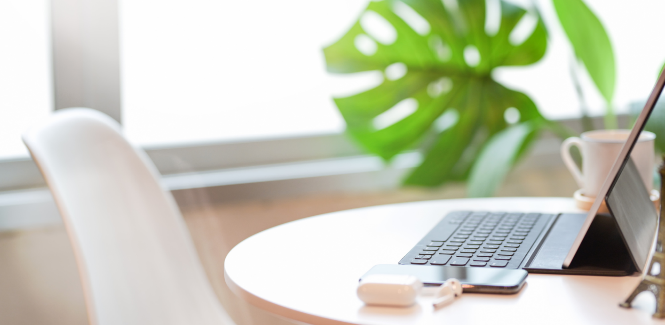 SW: necessità di lavoratori esperti in grado di cercare informazioni rilevanti.
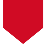 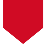 Relazioni positive tra SW, salute e benessere.
Mantenere un sano equilibrio tra lavoro e vita privata è fondamentale per la produttività dei dipendenti.
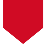 just-training.eu
Grazie